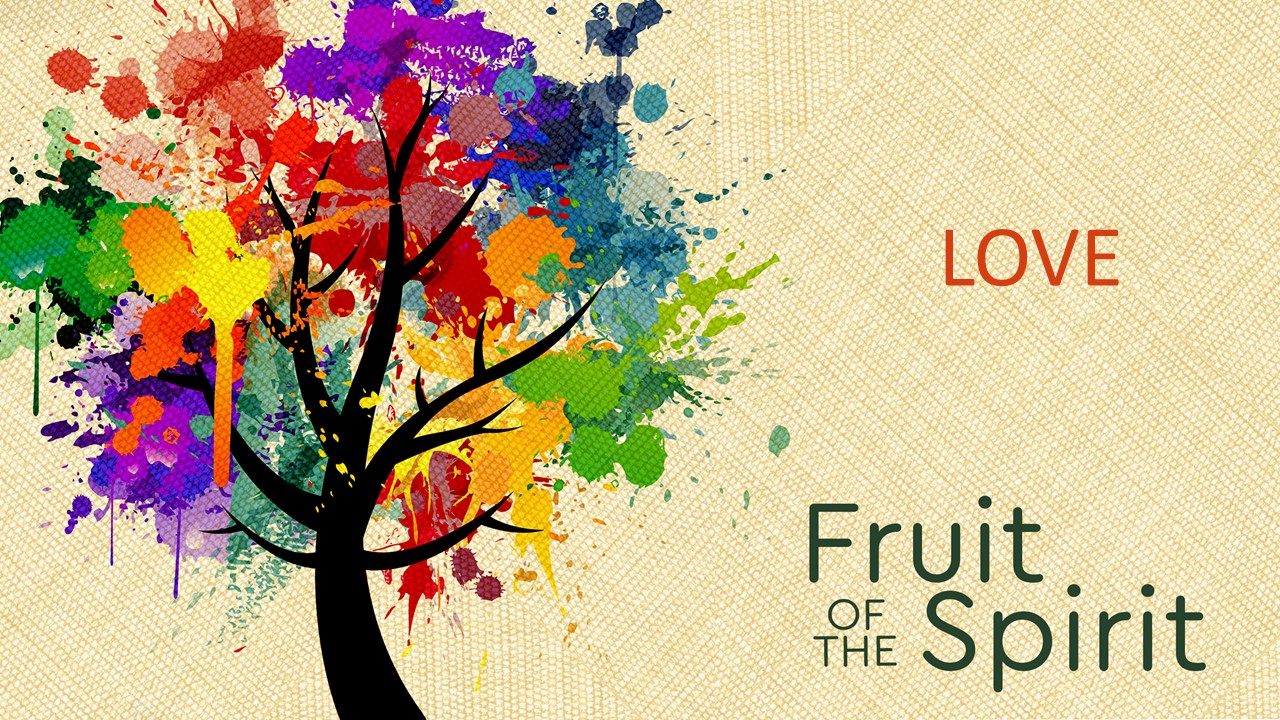 Fruit of the Spirit: Love

Trinity
Work
Importance
Growing
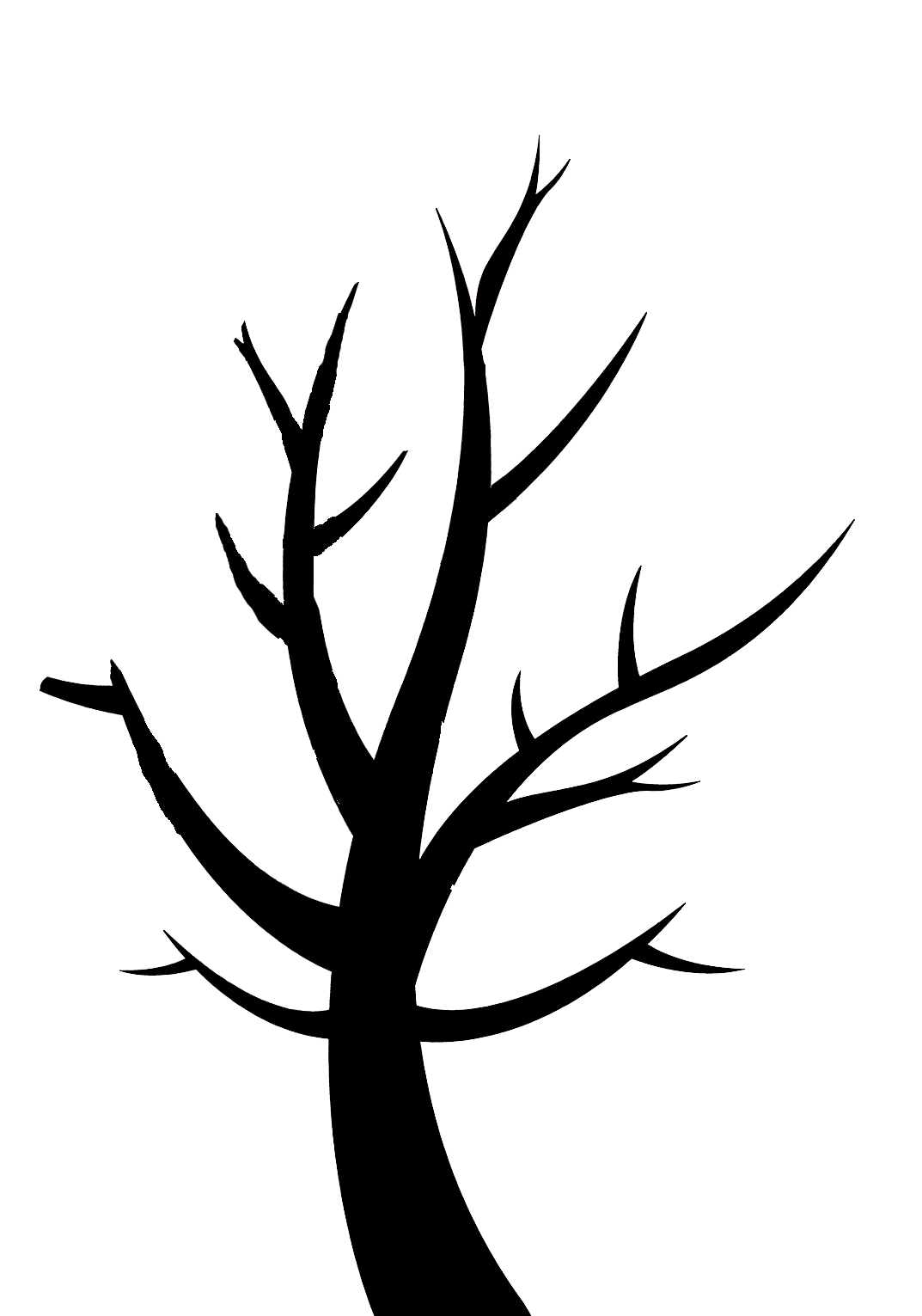 Agape
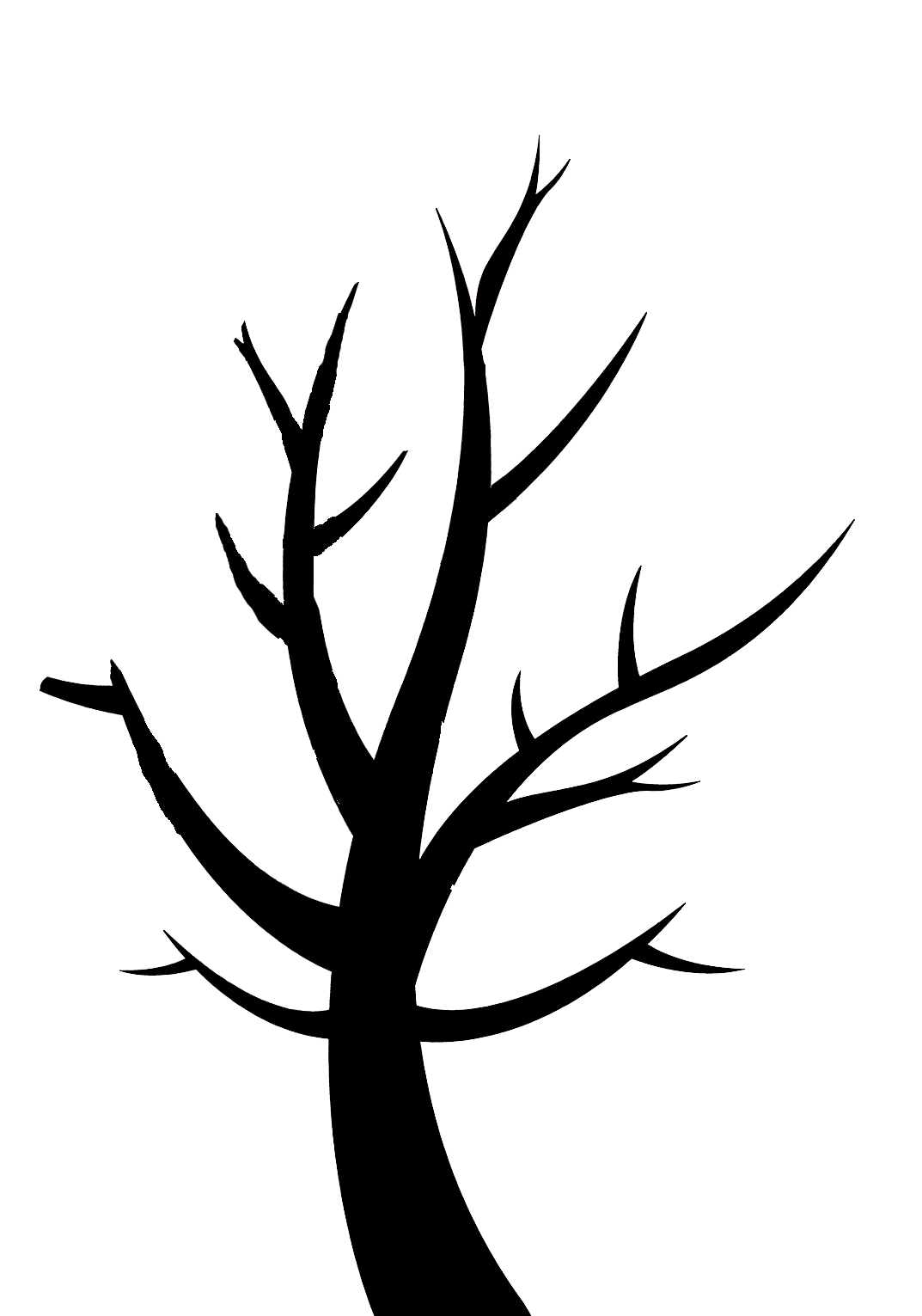 Neighbour
Agape
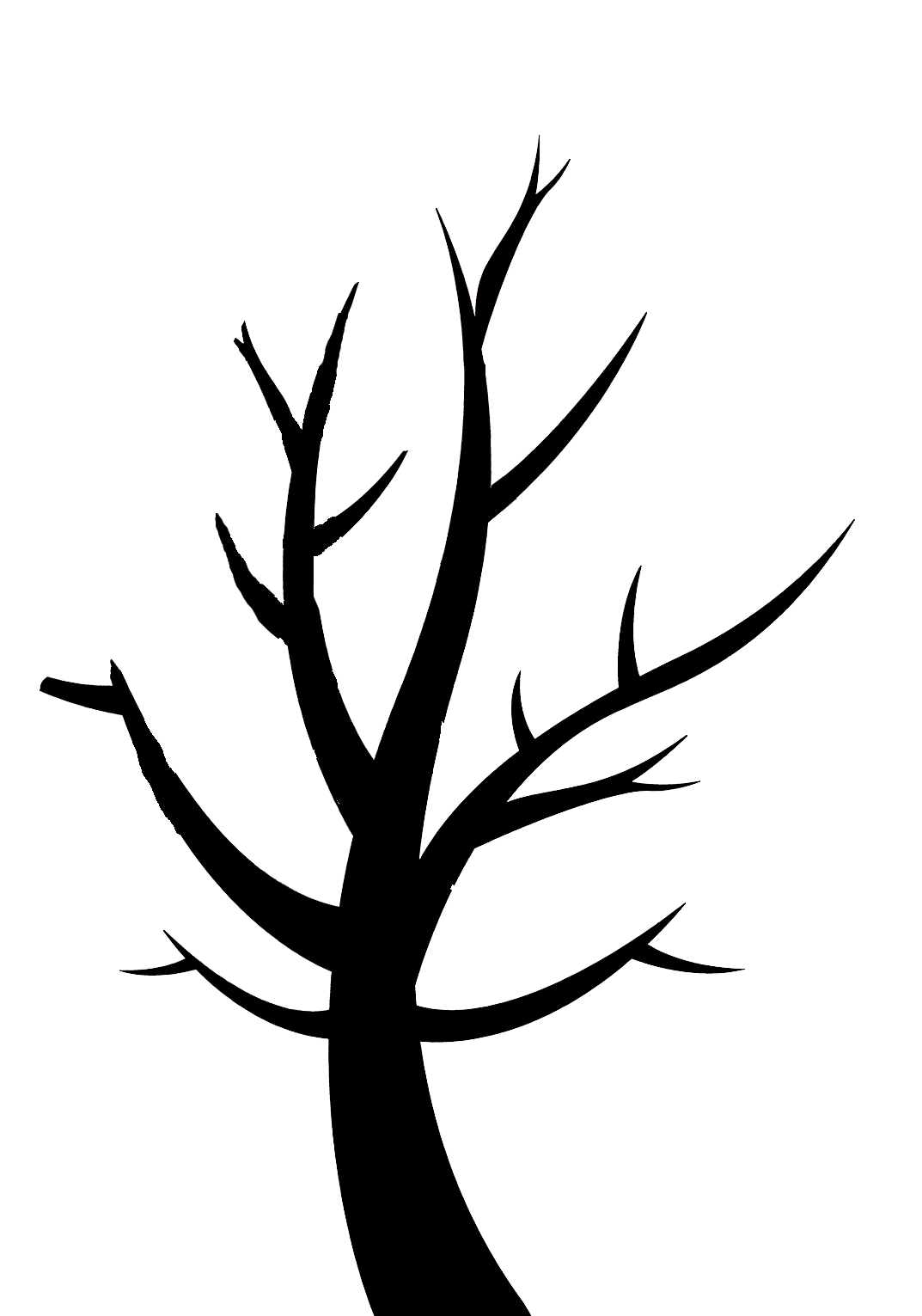 Spirit
Neighbour
Agape
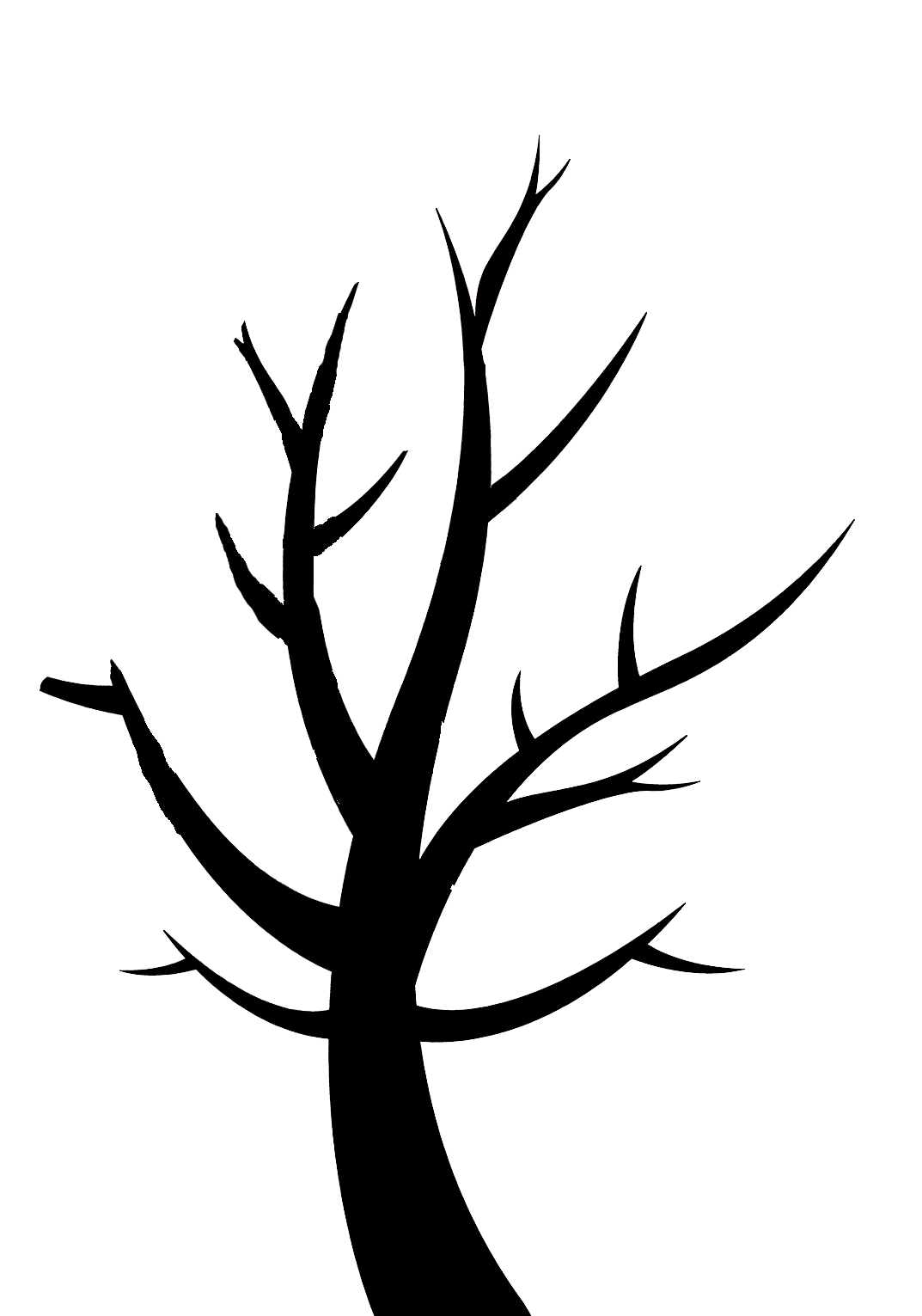 TRINITY
Spirit
Neighbour
Agape
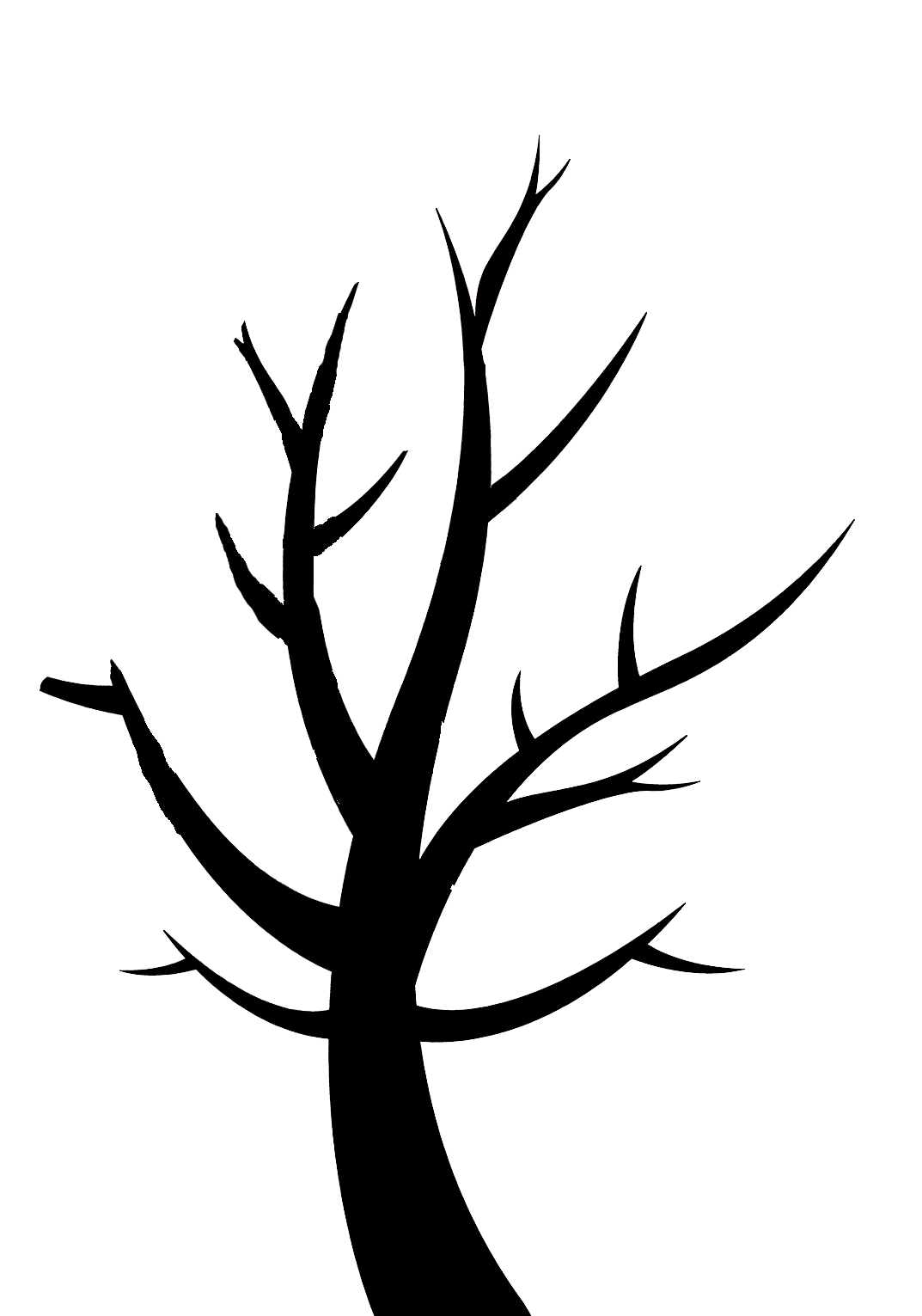 TRINITY
Definition
Spirit
Neighbour
Agape
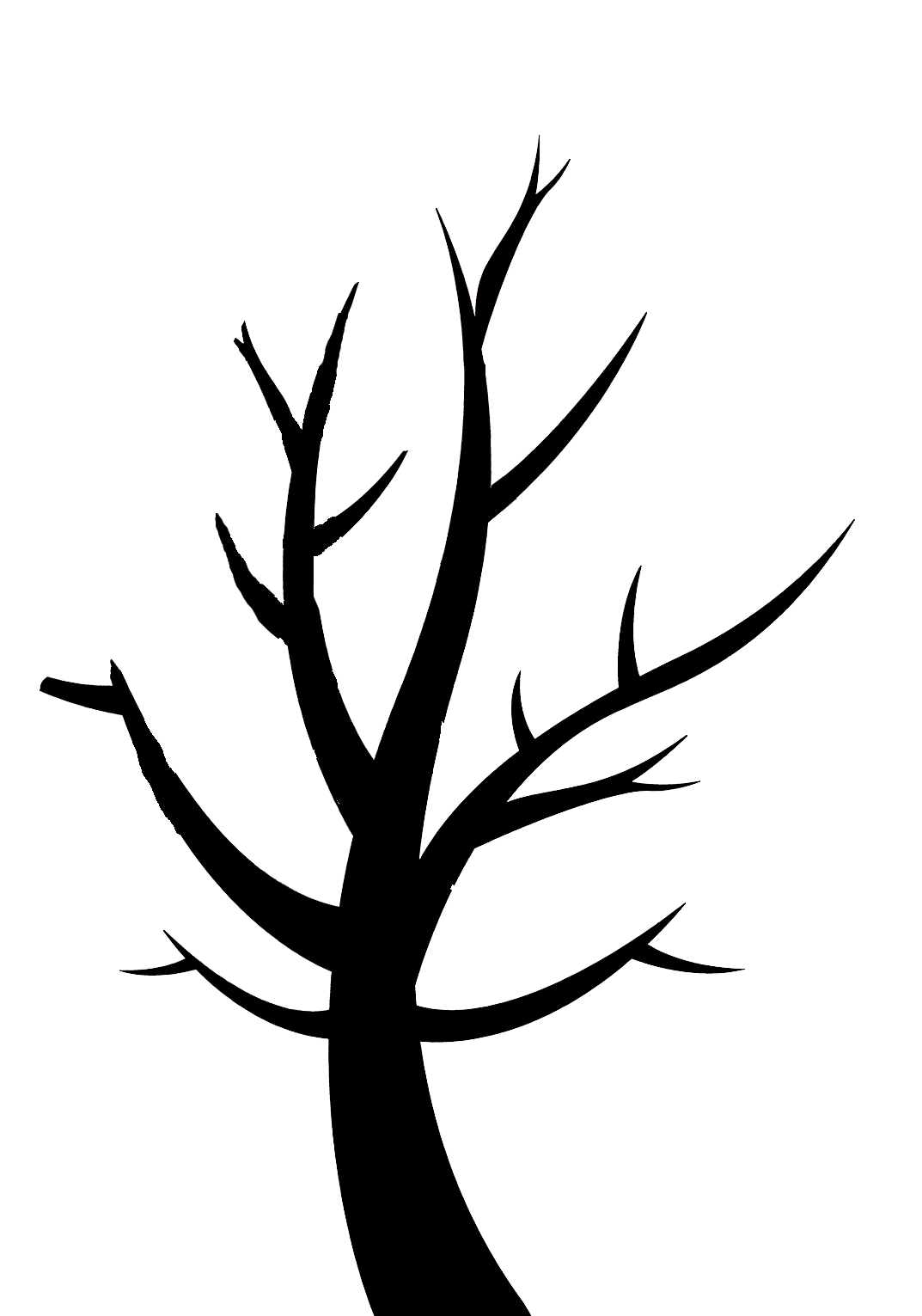 TRINITY
Definition
Example
Spirit
Neighbour
Agape
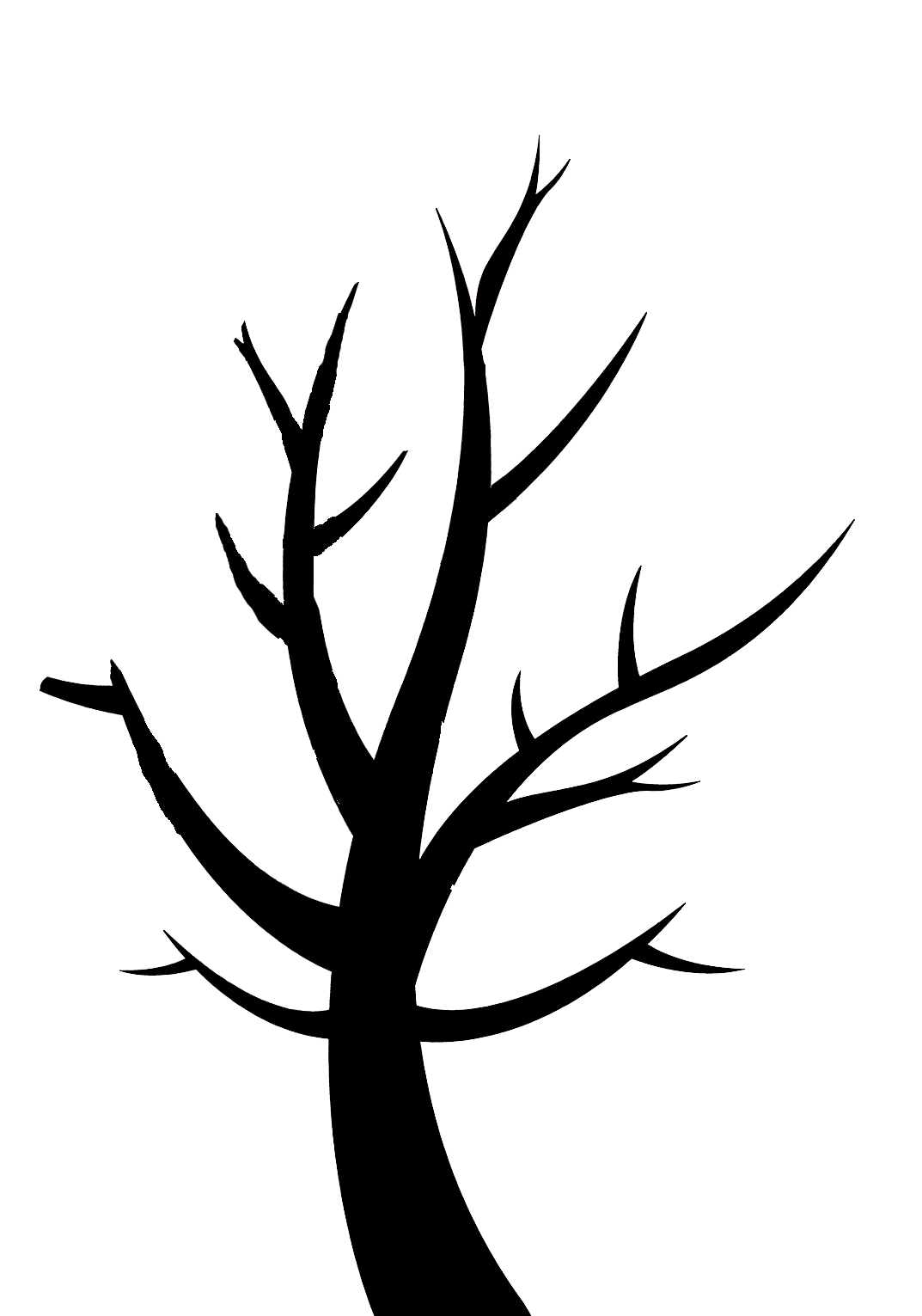 TRINITY
Definition
Example
Power
Spirit
Neighbour
Agape
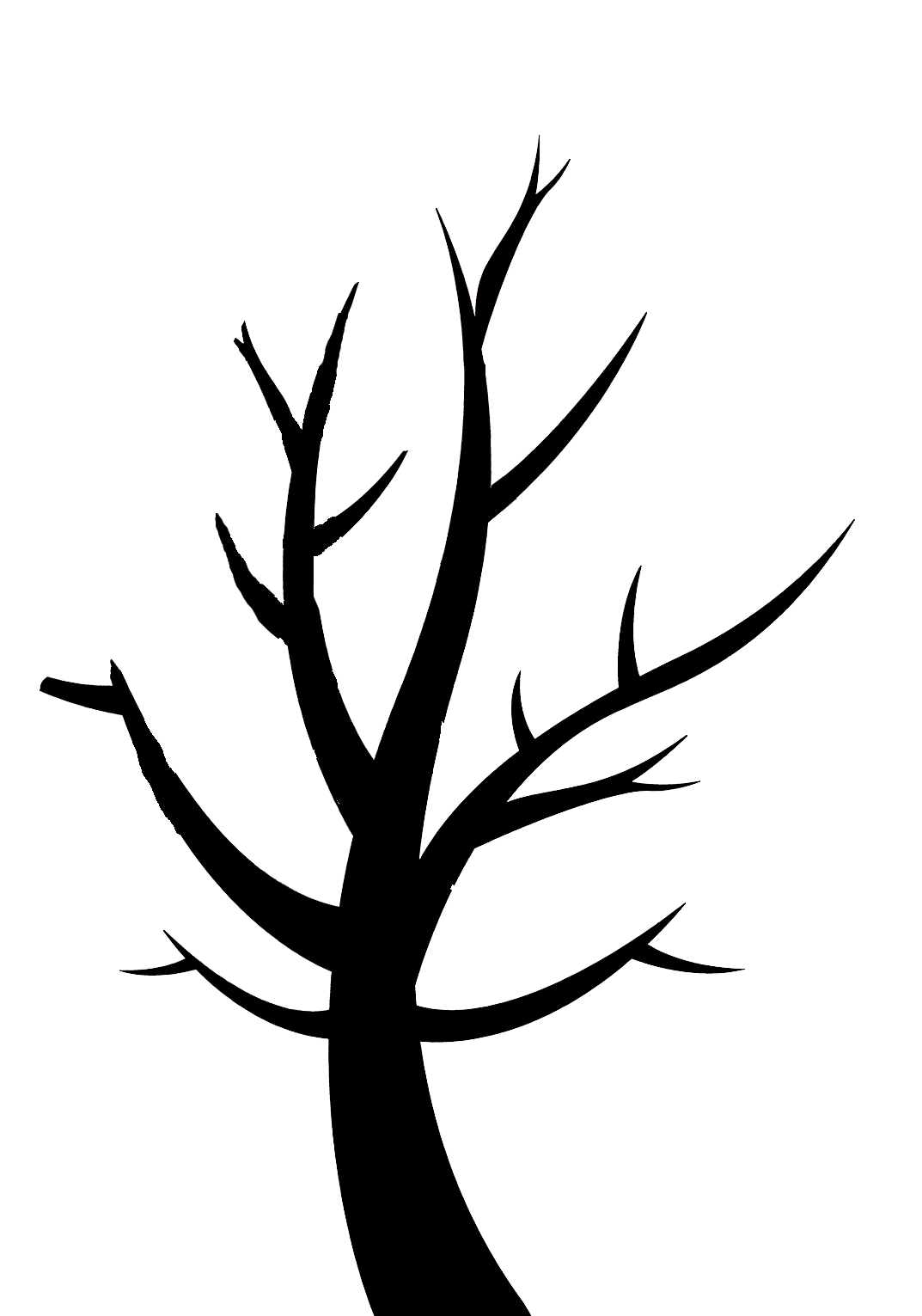 TRINITY
Definition
Example
Power
WORK
Spirit
Neighbour
Agape
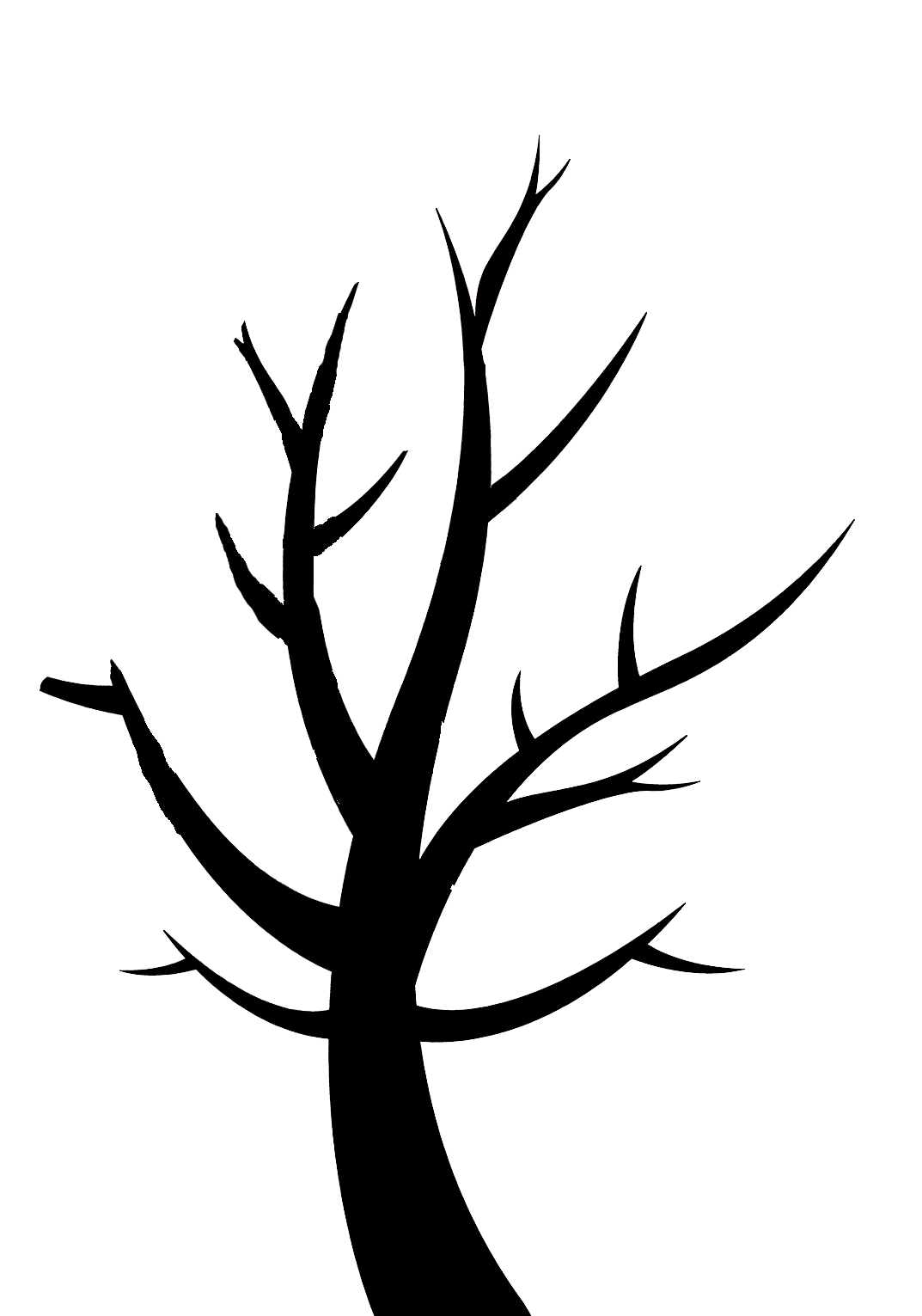 IMPORTANCE
TRINITY
Definition
Signpost
Example
Power
WORK
Spirit
Neighbour
Agape
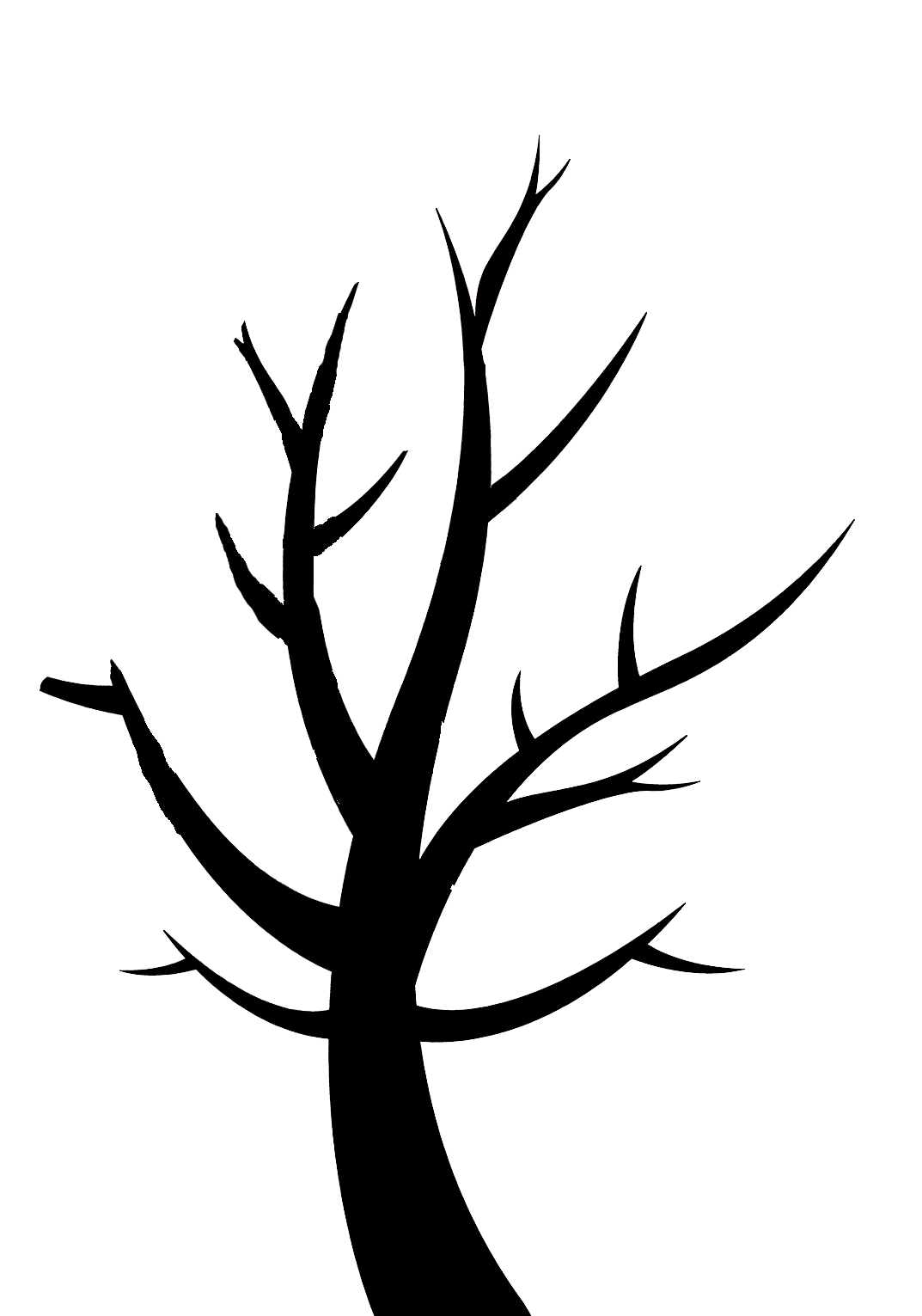 IMPORTANCE
TRINITY
Definition
Signpost
Example
Empowers
Power
WORK
Spirit
Neighbour
Agape
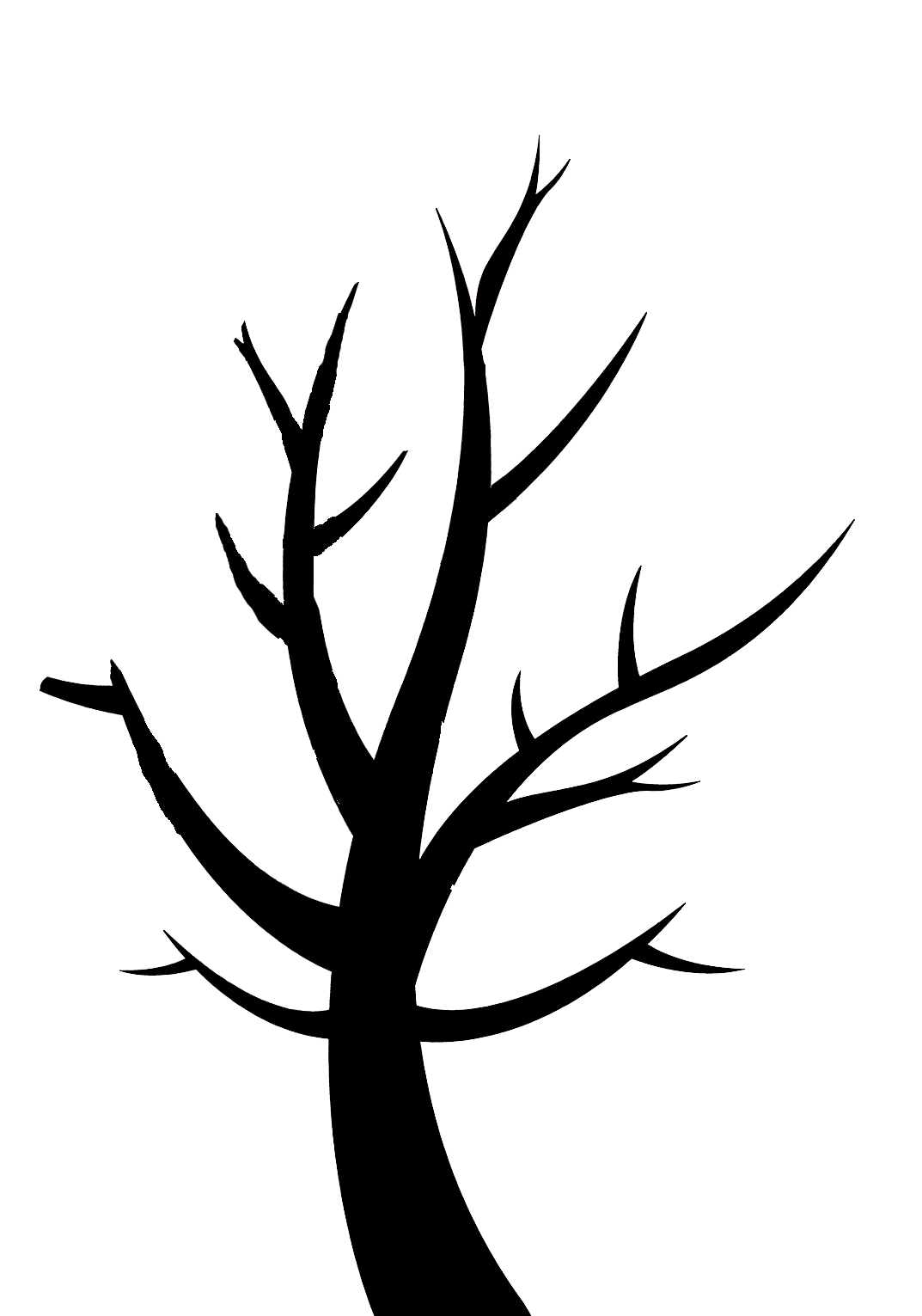 IMPORTANCE
TRINITY
Definition
Signpost
Example
Empowers
Power
Eternal
WORK
Spirit
Neighbour
Agape
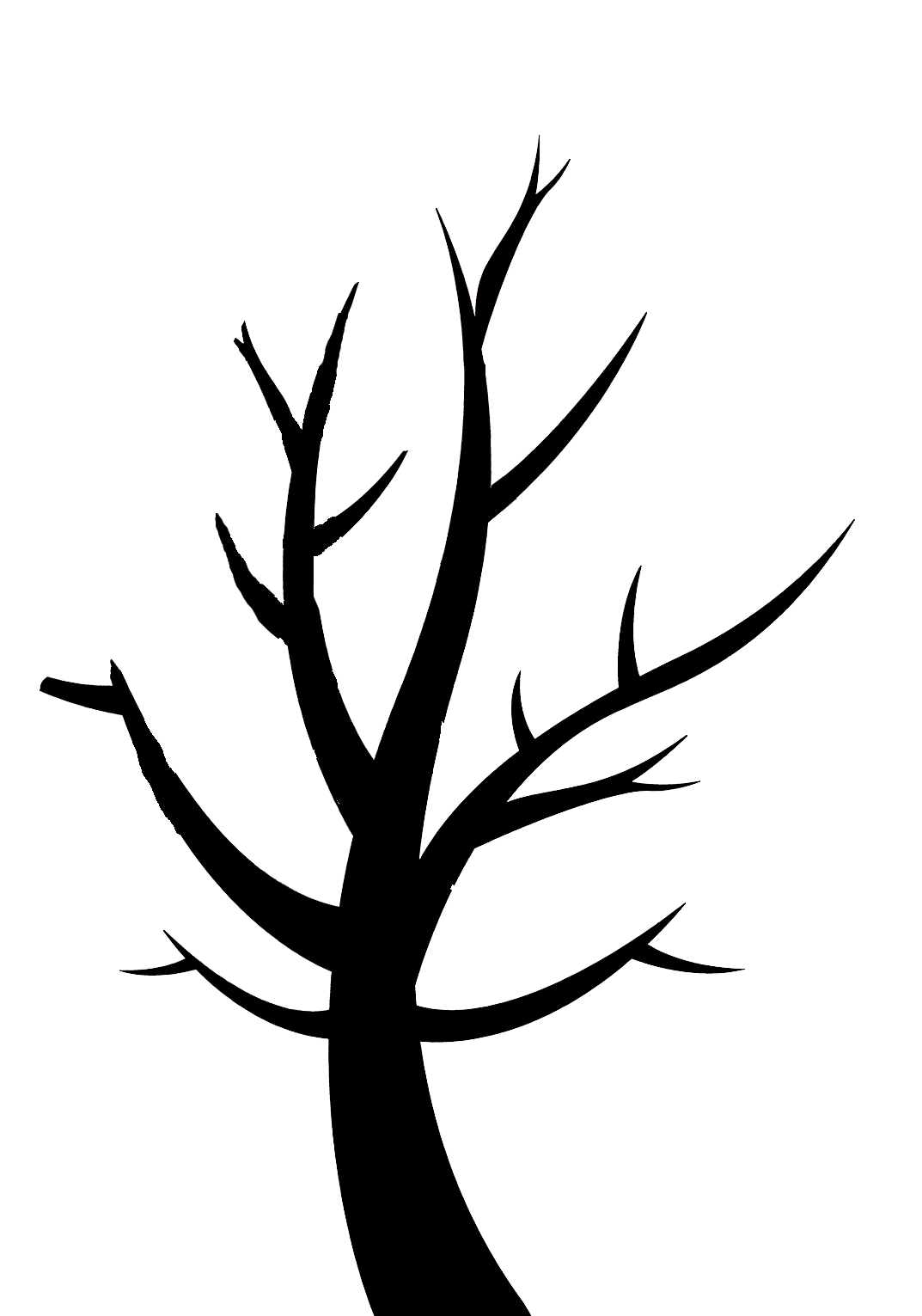 IMPORTANCE
TRINITY
Definition
Signpost
Example
Empowers
Power
Eternal
Command
WORK
Spirit
Neighbour
Agape
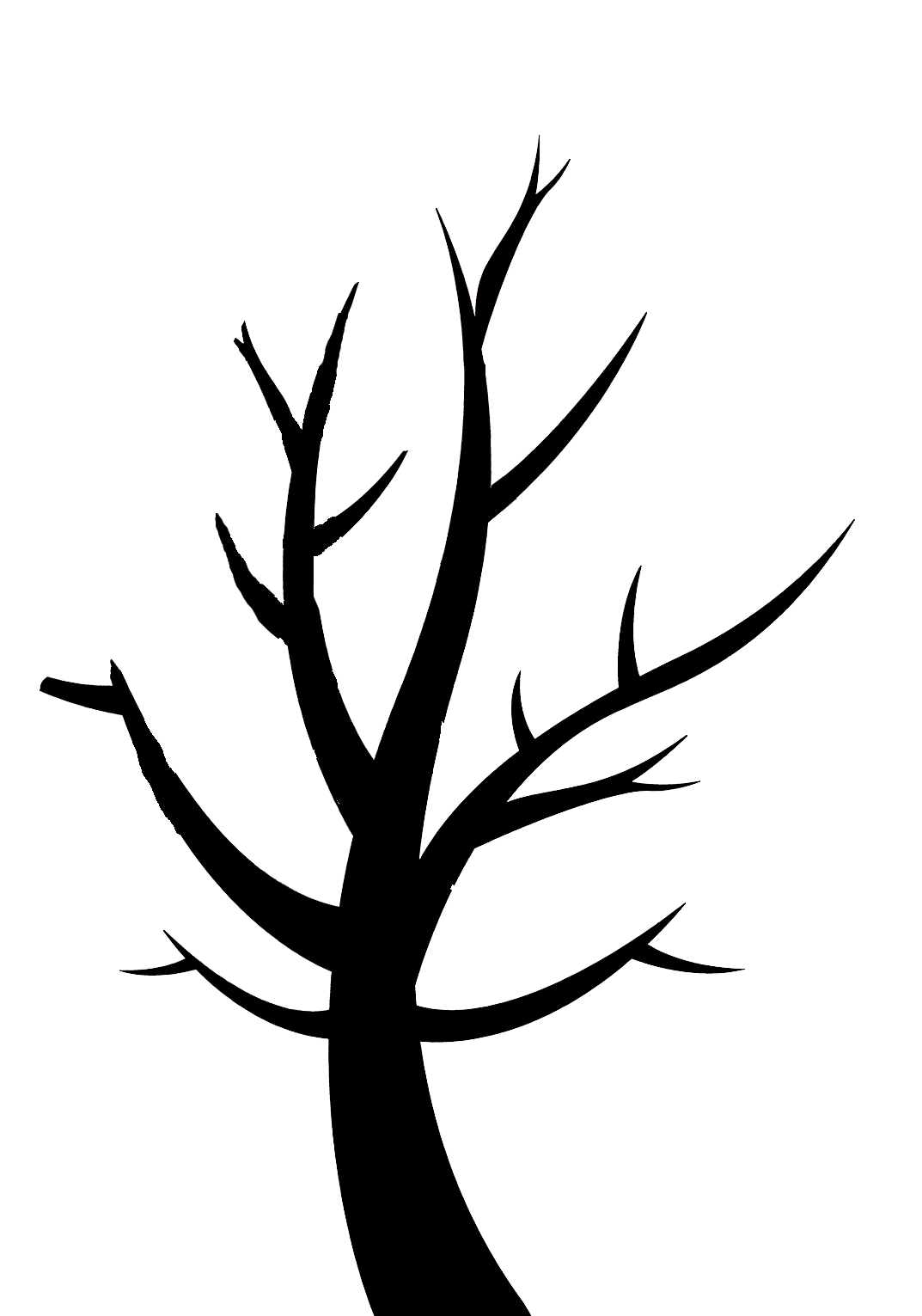 IMPORTANCE
TRINITY
Definition
Signpost
Example
Empowers
Power
Eternal
Command
WORK
GROWING
Spirit
Neighbour
Agape
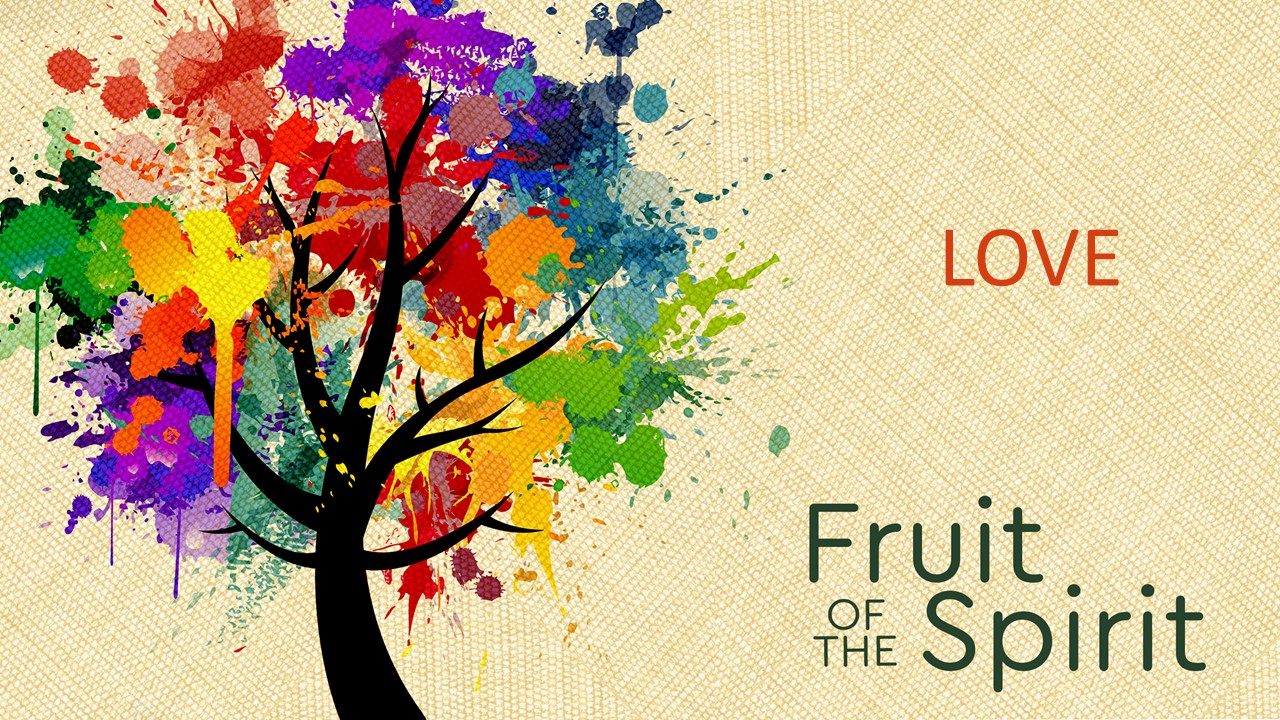